Инжиниринговый центр МЭИ
О компании
Москва, 2018
Инжиниринговый центр МЭИ - это
Принять вызов
и достичь высоких результатов
Отдаваться своему делу
Строить с энтузиазмом
Идти вместе к новым успехам
Уважать традиции и культуру
Давать возможность каждому
Миссия компании
Миссия компании
«Инжиниринговый центр МЭИ» стремится быть лидером в области реализации новых решений в сфере эффективности, инновационных технологий, энергосбережения и устойчивого развития энергетики.

Мы используем человеческие и технологические ресурсы компании для создания товаров и услуг высокого качества, осуществляя тем самым свой вклад в развитие государства и общества в целом.
Стратегические цели
Стратегические цели
Стать лидером рынка по предоставлению услуг в области инжиниринга энергетических объектов и разработке инновационных технологических решений;
Развить имеющиеся научно-исследовательские базы для повышения эффективности разработки и внедрения новых технологий;
Содействовать энергетической безопасности и обеспечению стратегических интересов Российской Федерации.
Повысить эффективность  управления проектами нового строительства, модернизации, технического перевооружения и реконструкции объектов генерации;
Создать высокопрофессиональный кадровый состав в области проектирования, монтажа, пуско-наладки и автоматизации энергетических объектов, а также в научно- исследовательском направлении;
Открыть производственные активы, позволяющие реализовывать проекты «под ключ»;
Проектная
сфера деятельности компании
Проектная
сфера деятельности компании
Обследование объектов и площадок;
Предпроектные изыскания (геологические, гидрологические и т.д.);
Предпроектные решения (определение концептуальных направлений, стадия «ПП»); Квалифицированная помощь Заказчику в разработке Технического Задания; Разработка общих решений проекта (стадия «П»);
Разработка рабочей документации (стадия «Р»).
Строительно-монтажная
деятельность компании
Строительно-монтажная
деятельность компании
Строительно-монтажные работы на объектах с
высоким напряжением до 220 кВ включительно:

Демонтаж оборудования (при реконструкции); Доставка оборудования до площадки заказчика; Выполнение монтажных работ;
Выполнение пуско-наладочных работ; Тестовая эксплуатация оборудования;
Передача объекта заказчику и обучение сотрудников.
Строительство
объектов теплогенерации
Строительно-монтажные работы на объектах
теплогенерации:

Подготовительные работы, строительство здания котельной; Доставка оборудования до строительной площадки; Выполнение строительно-монтажных работ;
Выполнение пуско-наладочных работ;
Режимно-наладочные испытания основных и вспомогательных систем;
Передача объекта заказчику и обучение сотрудников.
Системы промышленной
(бытовой) вентиляции
Монтаж, пуско-наладка и обслуживание
систем промышленной (бытовой) вентиляции:

Поставка оборудования и материалов;
Монтаж промышленных (бытовых) систем вентиляции;
Пуско-наладка промышленных (бытовых) систем вентиляции;
Техническое обслуживание и ремонт смонтированных систем вентиляции;
Паспортизация и режим наладка вновь монтируемых и существующих систем вентиляции;
Системы поддержания
комфортного микроклимата
Монтаж, пуско-наладка и обслуживание
систем поддержания комфортного микроклимата:


Поставка оборудования и материалов;
Монтаж промышленных (бытовых) систем поддержания комфортного микроклимата;
Пуско-наладка промышленных (бытовых) систем поддержания комфортного микроклимата;
Техническое обслуживание и ремонт смонтированных
поддержания комфортного микроклимата;
Поставка и монтаж комплексов климатического и технологического холодоснабжения;
Строительно-монтажная
деятельность компании
Реконструкция объектов электросетевого
хозяйства:
Замена устаревшего оборудования (вышедшего из строя);
Увеличение установленной мощности
трансформаторных подстанций;
Увеличение пропускной способности линий; Модернизация действующих объектов
(возможно без остановки производства).
Строительство новых объектов электросетевого
хозяйства:

Трансформаторных подстанций; Распределительных подстанций; Воздушных линий;
Кабельных линий;
Электрических станций на базе ПГУ и ГПУ.
Научная
деятельность компании
Научная
деятельность компании
Разработка перспективных схем развития областей; Разработка схем выдачи мощности электрических станций; Разработка и актуализация «Стандартов Организаций»; Разработка научно технической документации;
Технико-экономическое обоснование реконструкции, модернизации.


В рамках научной деятельности ведется активное сотрудничество с АО "Институт "ЭНЕРГОСЕТЬПРОЕКТ", ФГБОУ ВО «НИУ «МЭИ», АО «НТЦ ФСК ЕЭС», и т.д.
Структура компании
Структура компании
Генеральный
директор
Бухгалтерия
Технический
директор
Заместитель ГД по
научной работе
Отдел по работе с клиентами
Отдел реализации проектов
Сметно-
Проектный отдел
Отдел НИОКР
экономический
Тендерный отдел
отдел
Наши партнеры
Наши партнеры
Сертификаты ИЦ МЭИ – гарантия качества
18
Наши проекты
Разработка нормативно-технической документации
«Разработка нормативно-технической документации по реализации и эксплуатации ЦПС»
Адрес объекта: г. Москва
Тип контракта: разработка НТД Реализация проекта: декабрь 2016г.
Состав работ:
Разработка стандартов организации ПАО «ФСК ЕЭС», а именно: цифровая подстанция; трансформаторы измерительные IEC 61869;
трансформаторы тока электронные измерительные с цифровым выходом по МЭК 61850; методы испытаний; трансформаторы напряжения электронные измерительные с цифровым выходом по МЭК 61850; методы испытаний; счетчики электроэнергии с цифровыми входами и цифровыми выходами по МЭК 61850; методы испытаний и проверки.
Разработка нормативно-технической документации
«Разработка Методического комплекса по обоснованию реализации электросетевых объектов;
сопровождению и контролю эффективности инновационных проектов»
Адрес объекта: г. Москва
Тип контракта: разработка НТД
Реализация проекта: декабрь 2016г.
Состав работ:
Разработка стандартов организации ПАО «ФСК ЕЭС», а именно: методика обоснования и отбора инновационных технологий для электросетевого комплекса с учетом тенденций научно-технического развития, технико-экономических эффектов от внедрения.
Разработка нормативно-технической документации
«Разработка нормативно-технической документации по проектированию объектов электросетевого хозяйства ПАО «ФСК ЕЭС» и эксплуатации основного электротехнического оборудования ПС»
Адрес объекта: г. Москва
Тип контракта: разработка НТД Реализация проекта: декабрь 2016г.
Состав работ:
Разработка стандартов организации ПАО «ФСК ЕЭС», а именно:
проектная документация на строительство ПС (ПП) 35-750кВ. Требования к составу, содержанию и оформлению.
Эталон проектной документации;
проектная документация на строительство и реконструкцию ВЛ 35-750кВ. Требования к составу, содержанию и оформлению. Эталон проектной документации.
Научно-исследовательская работа: «Схема и программа перспективного развития электроэнергетики Московской области на период 2018-2022гг.»
Адрес объекта: г. Москва
Тип контракта: научно-исследовательская работа
Реализация проекта: апрель 2017г.
Состав работ:
разработка балансов мощности и электроэнергии на период до 2022г. для Московской обл.;
разработка предложений по скоординированному развитию объектов генерации и электросетевых объектов напряжением 110 (35кВ) и выше Московской обл. на период до 2022г.;
выполнение расчетов электроэнергетических режимов для нормальных и ремонтных схем работы электрической сети 110кВ и выше, с учетом нормативных возмущений;
выполнение расчетов токов короткого замыкания (КЗ) в сети 110кВ и выше на период до 2022г. с разработкой по их снижению;
формирование перечня вновь сооружаемых, а также действующих электросетевых объектов 110 (35)кВ и выше, на которых рекомендуется проведение расширения, реконструкции и технического перевооружения в период до 2022г.;
обеспечение координации планов развития топливно- энергетического комплекса Московской области, документов территориального планирования;
расчет потребности в инвестиционных ресурсах на ввод новых и техническое перевооружение существующих электросетевых объектов, по результатам которых формируются предложения в инвестиционные программы субъектов энергетики Московской обл.;
расчет тарифных последствий для потребителей электрической энергии при реализации мероприятий перечня вновь сооружаемых, а также действующих электросетевых объектов 110 (35кВ) и выше для базового варианта.
Реконструкция аккумуляторной батареи ст. №АБ №3 котельного отделения с заменой щита постоянного тока ЩПТ-3 для филиала «Ивановские ПГУ» АО «Интер РАО-Электрогенерация»
Адрес объекта: Ивановская область, г. Комсомольск
Тип контракта: Проектирование/ Поставка оборудования
/СМР/ПНР
Реализация проекта: май 2017г. Состав работ:
выполнение проектных работ;
закупка и поставка оборудования; выполнение строительно-монтажных
и пусконаладочных работ.
Установка токопроводов турбогенератора ст. №5
филиала «Гусиноозерская ГРЭС» АО «Интер РАО – Электрогенерация»
Адрес объекта: г. Гусиноозерск
Тип контракта: Поставка оборудования
Реализация проекта: сентябрь 2017г.
Состав работ:
Поставка оборудования
Перевооружение распределительной трансформаторной подстанций №№ ТП-1 и ТП-2 для электроснабжения объектов на территории «Манрос-М» филиал ОАО «ВБД»
Адрес объекта: г. Омск
Тип контракта: разработка проектной документации Реализация проекта: октябрь 2017г.
Состав работ:
Проектная документация по техническому перевооружению распределительной трансформаторной подстанций
№№ ТП-1 и ТП-2.
Реконструкция трансформаторных подстанций
филиала «Молочный комбинат Нижегородский АО «ВБД»
Адрес объекта: Нижегородская область, г. Нижний Новгород
Тип контракта: Проектирование/ Поставка оборудования /СМР/ПНР Реализация проекта: ноябрь 2017г.


Состав работ:
выполнение проектных работ;
закупка и поставка оборудования;
выполнение монтажных и пусконаладочных работ;
получение разрешительной документации на ввод оборудования в эксплуатацию; обучение персонала Заказчика.


Примечание: Работы выполнялись на действующем предприятии без остановки производства.
Реконструкция топливохозяйства Ивановских ПГУ
Адрес объекта: г. Иваново.
Тип контракта: Поставка оборудования /СМР /ПНР Реализация проекта: декабрь 2017г.


Состав работ:
выполнение проектных работ; закупка и поставка оборудования;
выполнение монтажных и пусконаладочных работ;
получение разрешительной документации на ввод оборудования в эксплуатацию; обучение персонала Заказчика.


Примечание: Работы выполнялись на действующем предприятии без остановки производства.
Модернизация маслохозяйства филиала «Ивановские ПГУ» АО «Интер РАО – Электрогенерация»
Адрес объекта: г. Иваново
Тип контакта: Поставка оборудования /СМР /ПНР
Реализация проекта: декабрь 2017г.


Состав работ:
закупка и поставка оборудования;
выполнение монтажных и пусконаладочных работ;
получение разрешительной документации на ввод оборудования в эксплуатацию;
обучение персонала Заказчика.


Примечание: Работы выполнялись на действующем предприятии без остановки производства.
Реконструкция РУСН-0,4 кВ БВС
для нужд филиала «Гусиноозерская ГРЭС» АО «Интер РАО – Электрогенерация»
Адрес объекта: г. Гусиноозерск
Тип контракта: Поставка оборудования /СМР /ПНР Реализация проекта: декабрь 2017г.


Состав работ:
выполнение проектных работ;
закупка и поставка оборудования;
выполнение монтажных и пусконаладочных работ;
получение разрешительной документации на ввод оборудования в эксплуатацию; обучение персонала Заказчика.


Примечание: Работы выполнялись на действующем предприятии без остановки производства.
Замена щита постоянного тока бл. №7 для филиала
«Костромская ГРЭС» АО «Интер РАО – Электрогенерация»
Адрес объекта: г. Кострома
Тип контракта: Проектные работы/Поставка оборудования /СМР /ПНР Реализация проекта: декабрь 2017г.
Состав работ:
выполнение проектных работ; закупка и поставка оборудования;
выполнение монтажных и пусконаладочных работ;
получение разрешительной документации на ввод оборудования в эксплуатацию;
обучение персонала Заказчика; обслуживание в течение гарантийного срока.
Комплексное техническое перевооружение и реконструкция ПС 500кВ «Пахра»
Адрес объекта: г. Домодедово
Тип контракта: Проектные работы/Поставка оборудования /СМР /ПНР Реализация проекта: 1-й этап - декабрь 2017г.


Состав работ:
Расчеты балансов мощности, электроэнергии,
Расчет установившихся нормальных, ремонтных и послеаварийных режимов;
Расчет токов короткого замыкания в электрических сетях 110-500 кВ и определение требований к номинальным параметрам оборудования, а также кабельных линий;
Расчеты электромеханических переходных процессов в электрических сетях 110-500 кВ, определение требований к противоаварийной автоматике;
Расчет временных схем для выделения этапов реконструкции ПС (см.далее)
Вывод из эксплуатации энергоблоков №№ 1,2
филиала «Каширская ГРЭС» АО «Интер РАО – Электрогенерация»
Адрес объекта: г. Кашира, МО
Тип контракта: разработка проектной документации Реализация проекта: в реализации


Состав работ:
Проектная документация на перенос технологической сигнализации, ключей управления бойлерами (пик.) с БЩУ бл.№№ l,2 на бл. №3;
Проектная документация на перенос технологической сигнализации, ключей управления пожаронасосной № 1 с БЩУ бл.№№ l ,2 на бл. №3;
Проектная документация на перенос технологической сигнализации БГК, БЗК с БЩУ бл. №№1,2 на бл. №З;
Проектная документация на перенос технологической сигнализации багерной насосной с БЩУ бл.№№1,2 на бл. №3.
Оборудование помещений автоматической системой пожарной сигнализации для нужд филиала «Ивановские ПГУ» АО «Интер РАО - Электрогенерация»
Адрес объекта: г. Иваново
Тип контракта: Поставка оборудования /СМР /ПНР
Реализация проекта: ноябрь 2017г.
Состав работ:
выполнение монтажных и пусконаладочных работ;
получение разрешительной документации на ввод оборудования в эксплуатацию;
обучение персонала Заказчика.


Примечание: Работы выполнялись на действующем предприятии без остановки производства.
Электромонтажные работы в административном корпусе на объекте ФГБУ «Транспортный комбинат «Россия»
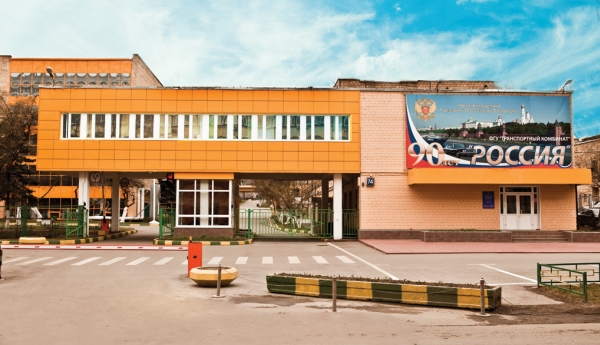 Адрес объекта: г. Москва ул. Профсоюзная д. 74
Тип контракта: Поставка оборудования /СМР /ПНР
Реализация проекта: декабрь 2017г.
Состав работ:
     закупка и поставка оборудования;
выполнение монтажных и пусконаладочных работ;
получение разрешительной документации на ввод
 оборудования в эксплуатацию;
Наши контакты
e-mail: info@ecmei.ru
Тел.: +7 (499) 390-94-28
www.ecmei.ru
35